Палатализација
Мр Сања Ђурић, проф.
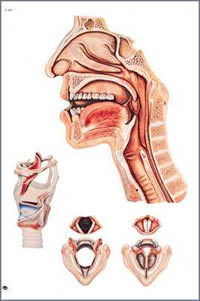 Палатализација (лат.palatum-непце)
    језичка је појава у српском језику.
Палатализација подразумијева промјену задњонепчаних сугласника к,г и х:
                к  >   ч
                г  >  ж
                х  >  ш
Раније се у српској филологији ова појава називала прва палатализација.
Мр Сања Ђурић, проф.
До промјене долази испред:
граматичког наставка е у облицима вокатива једнине мушкога рода, и у облицима презента и аориста, као на примјер:
    вук+е =вуке        вуче
    путник-е =путнике       путниче
    Бог+е =Боге         Боже
    дух+е=духе         душе
    пек+ем=пекем        печем
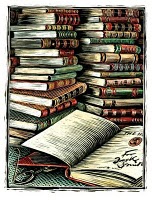 Мр Сања Ђурић, проф.
и,а и е на почетку творбених наставака, као на примјер:
   момак          момче          момчина
   струк          стручак
   мрак          мрачан
   мука         мучан
   зрак          зрачак
   прах          прашина
   друг          дружина
Мр Сања Ђурић, проф.
у облицима множине именица око и ухо:
к > ч – око > очи
х > ш – ухо > уши
треће лице множине презента и глаголски прилог садашњи:
к > ч – гукати > гучу, гучући
г > ж – стругати > стружу, стружући
х > ш – махати > машу, машући
при градњи деминутива:
к > ч – момак > момчић
г > ж – круг > кружић
х > ш – дах > дашак
Мр Сања Ђурић, проф.
у творбама ријечи:
к > ч – мрак > мрачан
г > ж – дуг > дужина
х > ш – страх > страшив
код трпних глаголских придјева:
 к > ч – вук-ен > вучен
г  > ж – траг-ен > тражен
Мр Сања Ђурић, проф.
Палатализација обухвата и промјену зубних сугласника ц и з у ч и ж:

        ц            з

        ч            ж
Испред наставака е и у облицима вокатива једнине и номинатива множине неких именица мушког рода и испред и и е у неким изведеницама, као нпр.: отац       оче  =  очеви =  очевина или
   кнез       кнеже        кнежевина.
Мр Сања Ђурић, проф.
Изузеци:
код придјева и замјеница: 
    јак, јаки, јаким, јаких, јакима; 
у облицима именица испред наставка -е:
    војнике, слуге;
у творби придјева са наставком -ин: 
    бакин, снахин;
испред наставка -ица:
    коцка – коцкица, тачка – тачкица.
Мр Сања Ђурић, проф.
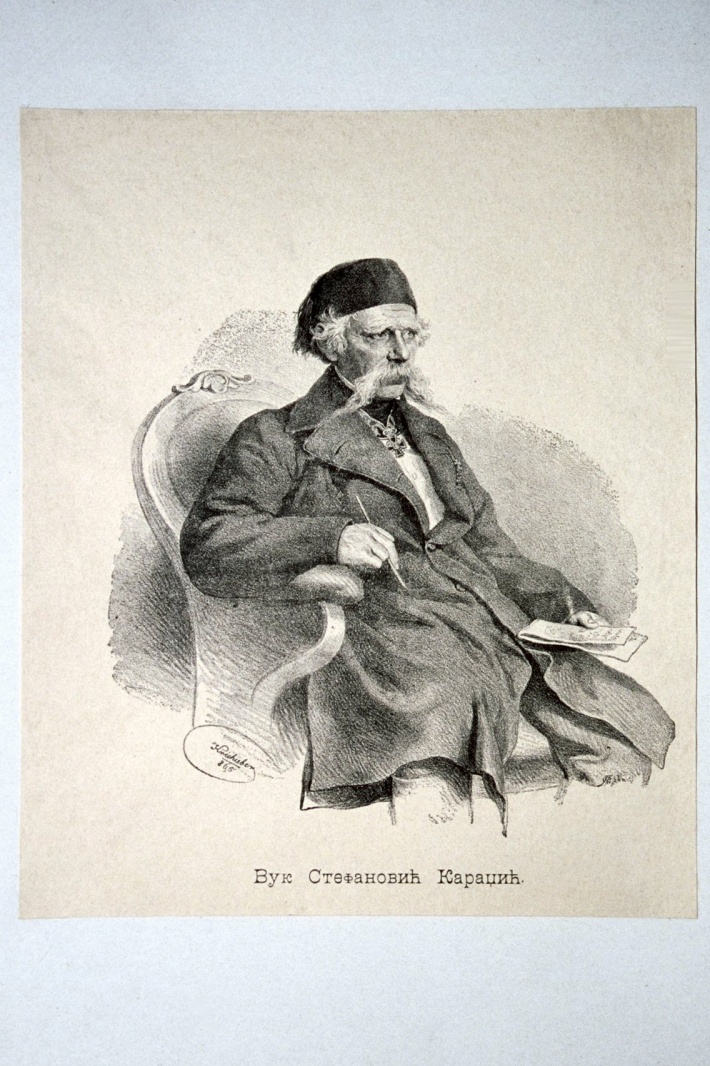 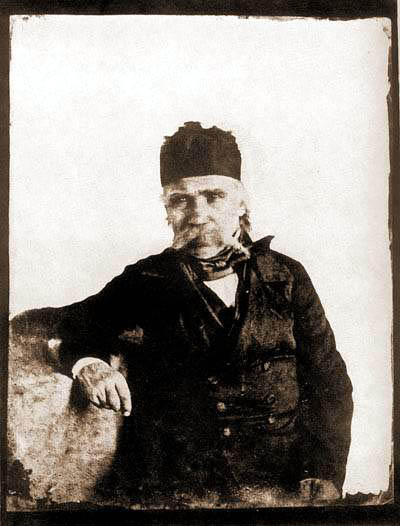 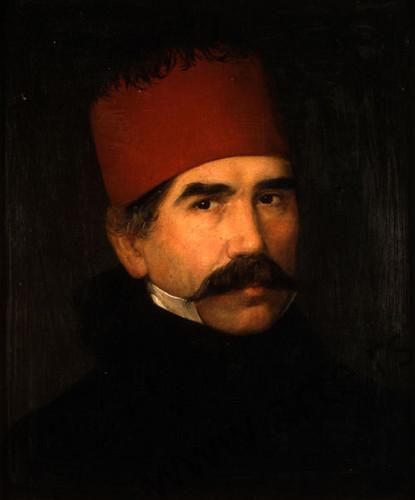 У творби ријечи чија се основа завршава на
 -к, -г,- х:
лијек –лијечити; рука-ручетина;  
рука – ручица;
јунак- јуначина; друг-дружина;
 књига-књижица; 
драг-дражестан; бријег- бријежак; прах – прашина; дах-дашак; 
снаха – снашица;
Мр Сања Ђурић, проф.
Алтернација ц: ч блиска је палатализацији:
стриц +е =стрице    стриче;
странац+е=странце
странче;
Шпанац        Шпанче;
зец        зечеви;
ЗАПАМТИ!
ЧЕСТО СЕ ГРИЈЕШИ!
Код присвојних придјева на –ин (од именица на
 -ица): Миличин, Душичин, Перичин, краљичин….
АЛТЕРНАЦИЈЕ НЕМА У СЉЕДЕЋИМ СЛУЧАЈЕВИМА: 
-присвојним придјевима од именица на –ка, -га, -ха:
Зорка – Зоркин; Славка –Славкин;
Олга –Олгин; Драга  - Драгин(изузетак су мајчин, дјевојчин, владичин).
Мр Сања Ђурић, проф.
Лок. једнине имен. ж.рода чија се основа завршава на –к,- г, -х:
мајка –мајци; банка – банци; апотека –апотеци;
грешка –грешци;
књига – књизи; заслуга –заслузи; супруга – супрузи;
сврха –сврси.
Множ. именица м.рода, чија се основа завршава на 
–к,- г, -х:
језик –језици; дјечак –дјечаци; војник – војници;
педагог –педагози; тренинг –тренинзи….
У императиву неких глагола:
пеци, извуци, обуци, подвуци, лези, помози…
Нема у сљедећим случајевима:
личним именима и презименима: Зорка –Зоркин; Лука –Лукин; Пепељуга – Пепељуги;
Шипка – Шипки; Београђанка –Београђанки…..
Географским именима страног поријекла:
Костарика – Костарики; Казабланка – Казабланки; Тангањика – Тангањики; Волга – Волги; Малага – Малаги ( изузетак: Америка – Америци; Корзика –Корзици; Аљаска – Аљасци)
ријечи одмиља: бака –баки; дека –деки; зека –зеки; Мика –Мики; професорка –професорки; фризерка – фризерки…..
Мр Сања Ђурић, проф.
У ријечима страног поријекла:
Клика –клики; јога –јоги; лига – лиги; дрога – дроги; колега  колеги, синагога – синагоги, психа – психи. Досљедна је код именица на –ика: симболика – симболици; електрика – електрици; физика – физици; лирика – лирици; епика – епици; атлетика – атлетици.
Мр Сања Ђурић, проф.
Вјежба!
Допуни глас у придјевским облицима:
Душан_ин; Души_ин; Мил_ин; Мили_ин; Ан_ин; Бран_ин; Стојан_ин; Вери_ин; Гори_ин; Љуби_ин; Мари_ин; Ани_ин;Дани_ин; педагоги_ин; учитељи_ин.

„Волимо српски језик свакога дана помало. Српски језик нема никог другог осим нас“.     Душко Радовић
Мр Сања Ђурић, проф.